UCL Library Services
The challenges of measuring re-use and impact of OER
Andrew Gray
Bibliometrics Support Officer
UCL Library Service
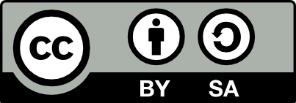 UCL Library Services
Metrics allow us to…

find what people care about
understand our users
demonstrate impact
allocate resources
UCL Library Services
Citation counting 

Robust tools exist, but …
Only useful for “citable” material
Only records citing (not usage) – many users will not write about it!
UCL Library Services
“Altmetrics”

Other uses of research material
	(news media, policy citation, etc.)
Tools exist but tend to be limited to traditional “citable” material
UCL Library Services
OER falls into a gap

Not usually cited, so citation tracking doesn’t identify them
Not seen as a “citable” object, so altmetric tools don’t trace them
UCL Library Services
Informal citations

Searching by name works … sometimes
As with citations, only captures certain specific kinds of usage
UCL Library Services
Download or link tracking

Some data is usually available
Does not always indicate usage
Can easily be skewed
	(intentionally or accidentally)
UCL Library Services
No good solution … yet

Big open question – no great answers
Potentially very valuable for supporting and sustaining OER work
Creative solutions needed!